Biofilter Plant Ecology- Research Status
PIRE Meeting Jan 25, 2014
Brandon Winfrey
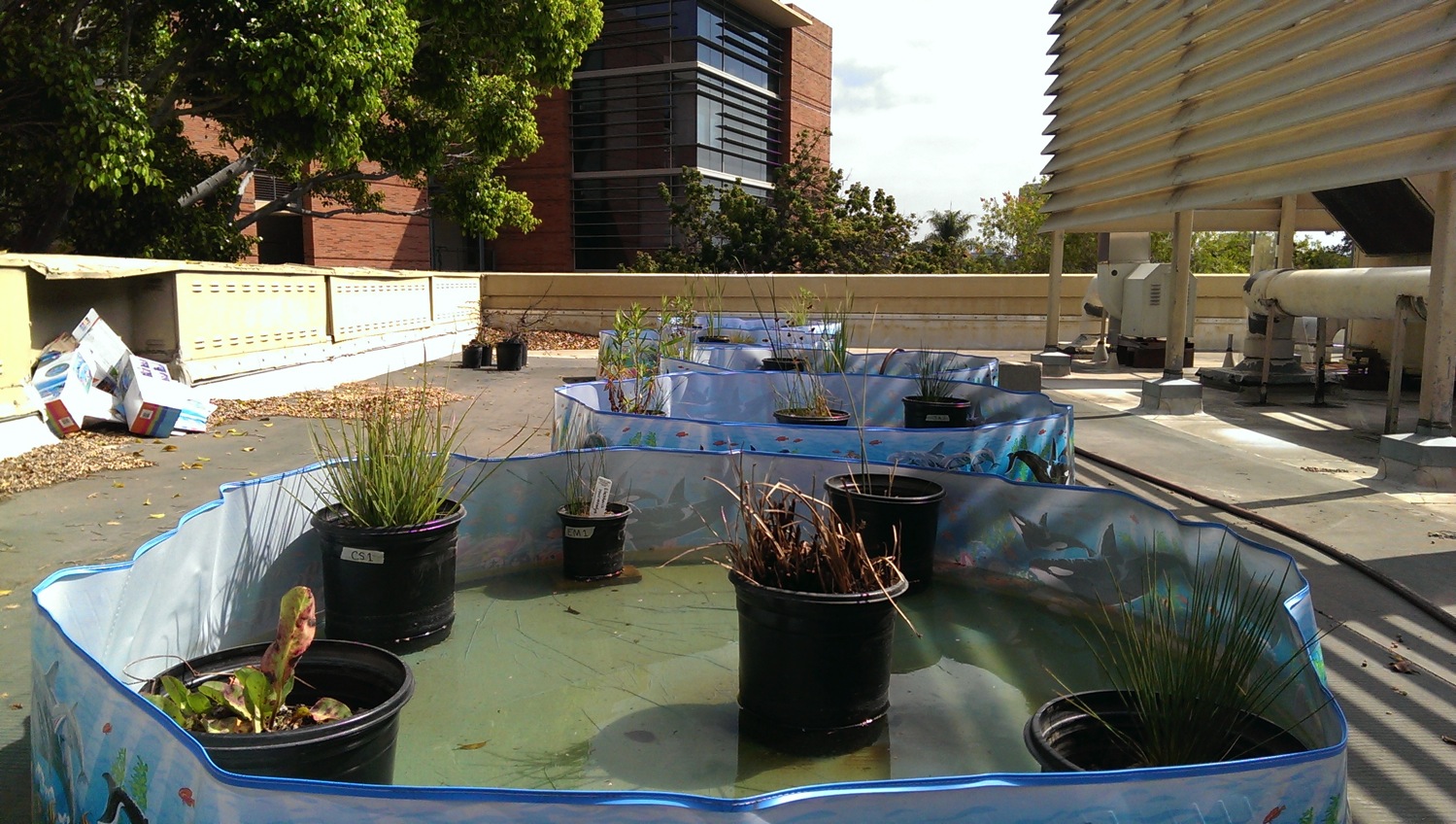 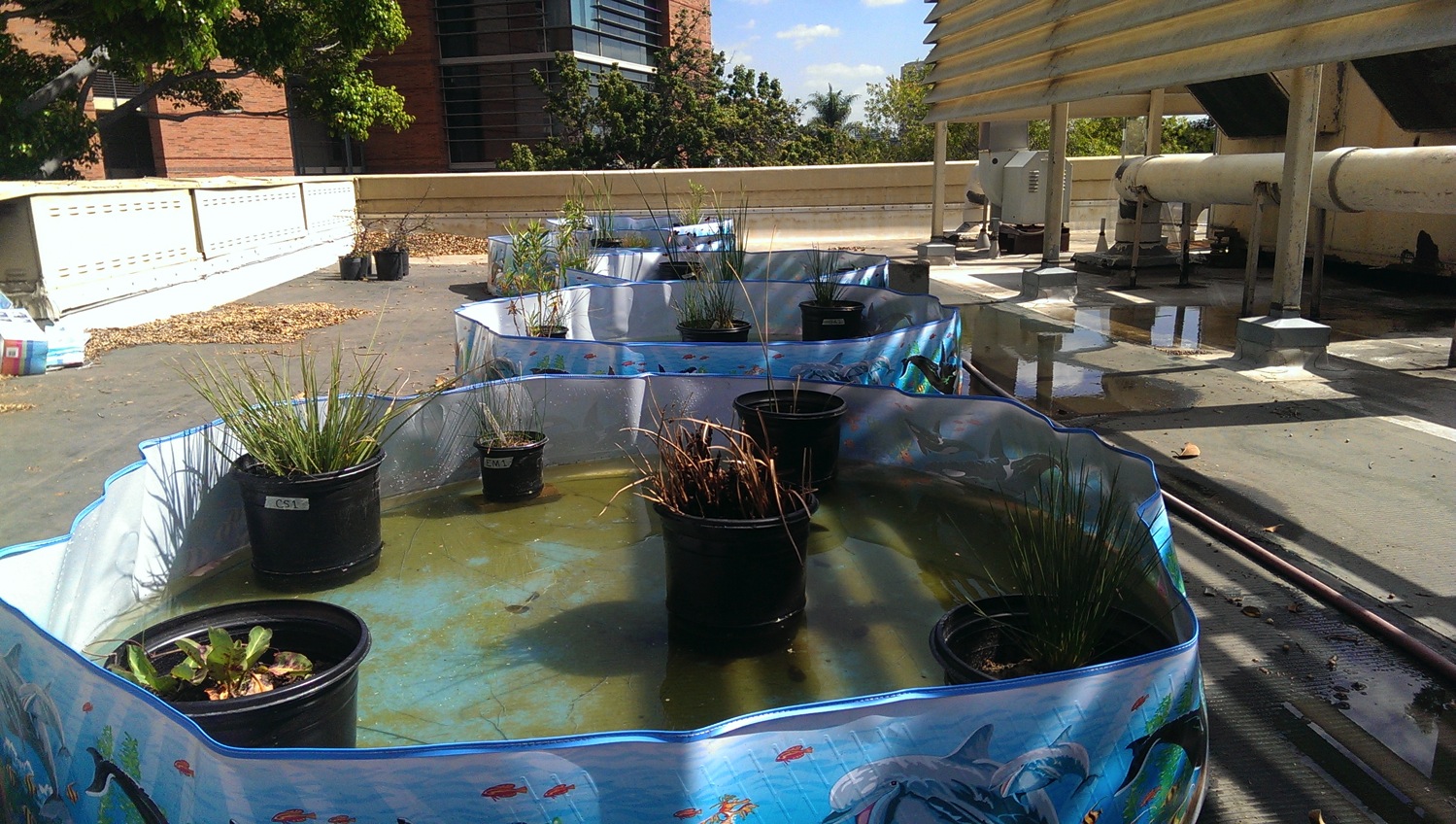 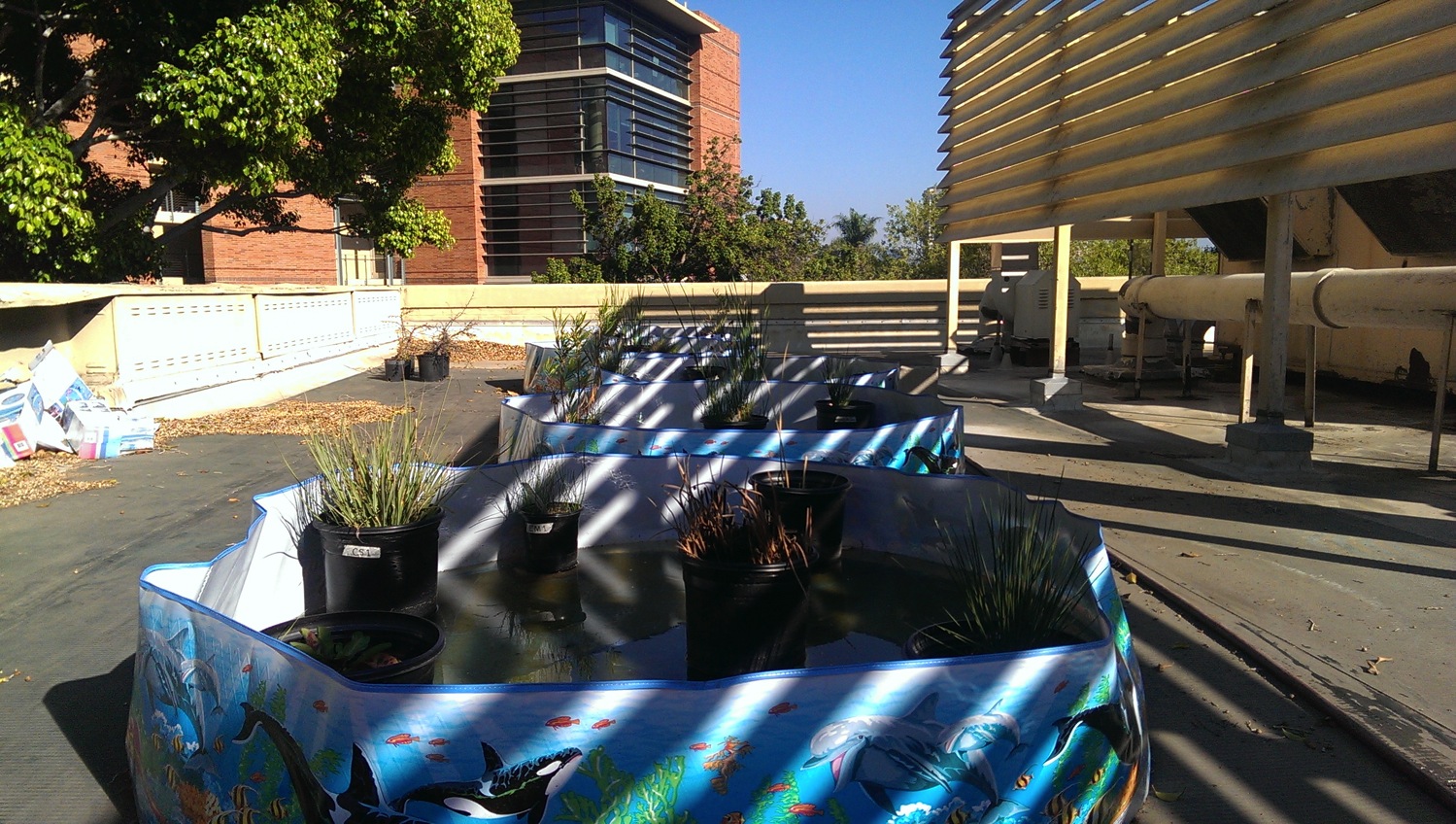 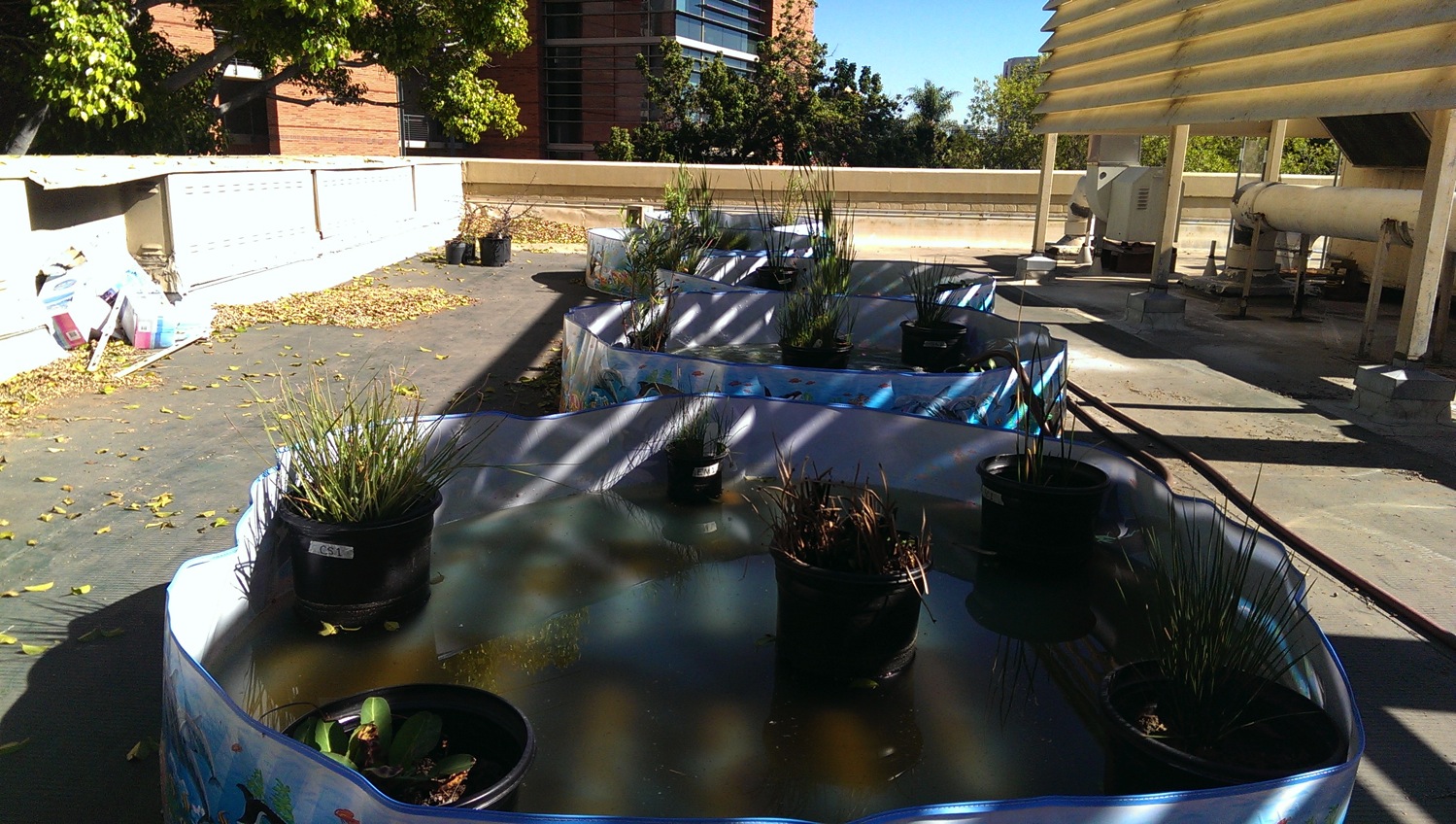 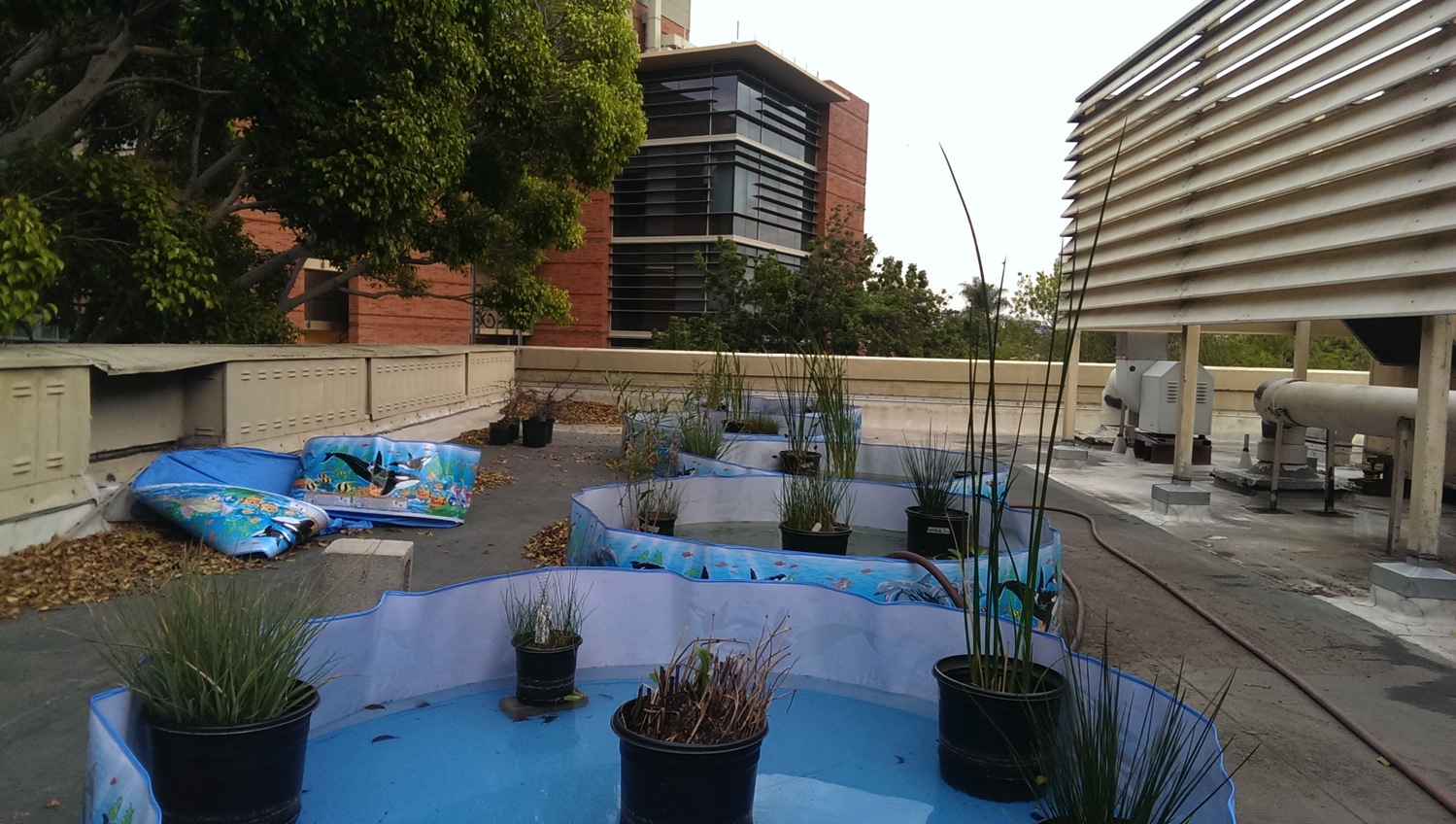 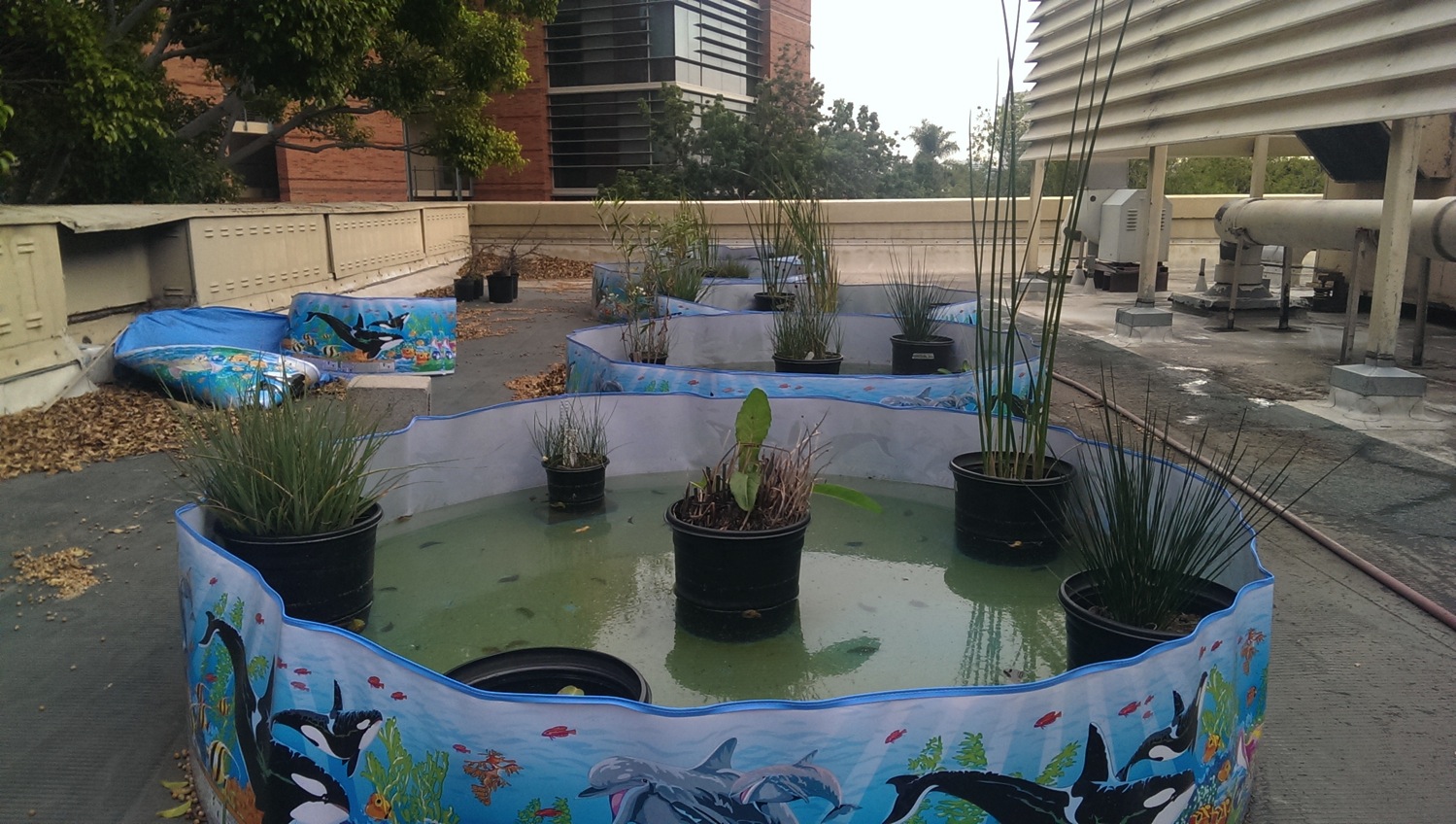 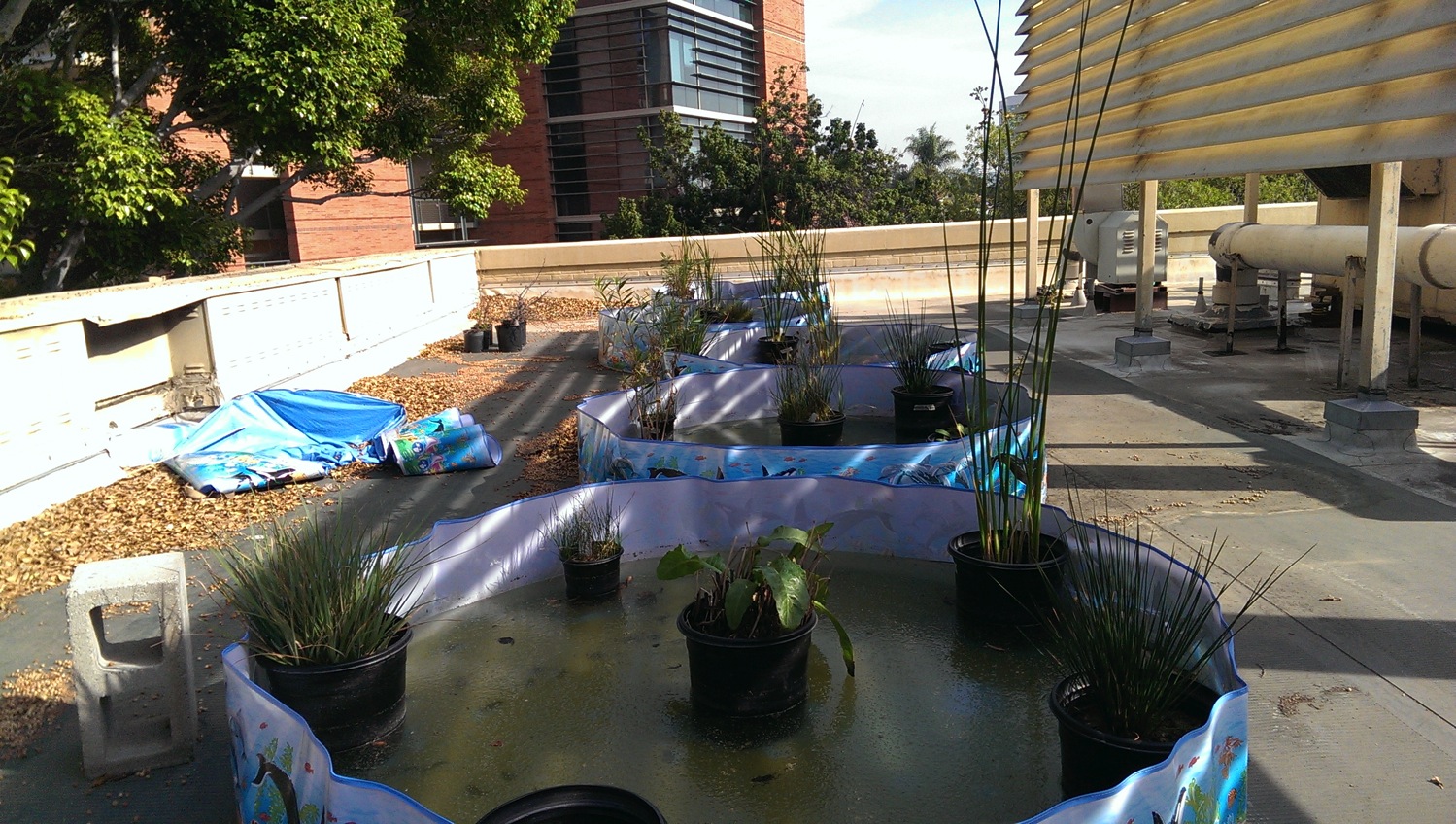 BS = Baccharis salicifolia (mulefat)
SC = Schoenoplectus californicus (California bulrush)
CS = Carex spissa (San Diego sedge)
JA = Juncus acutus (spiny rush)
AC = Anemopsis californica (yerba mansa)
TL = Typha latifolia (broadleaf cattail)
EM = Eleocharis macrostachya (common spikerush)
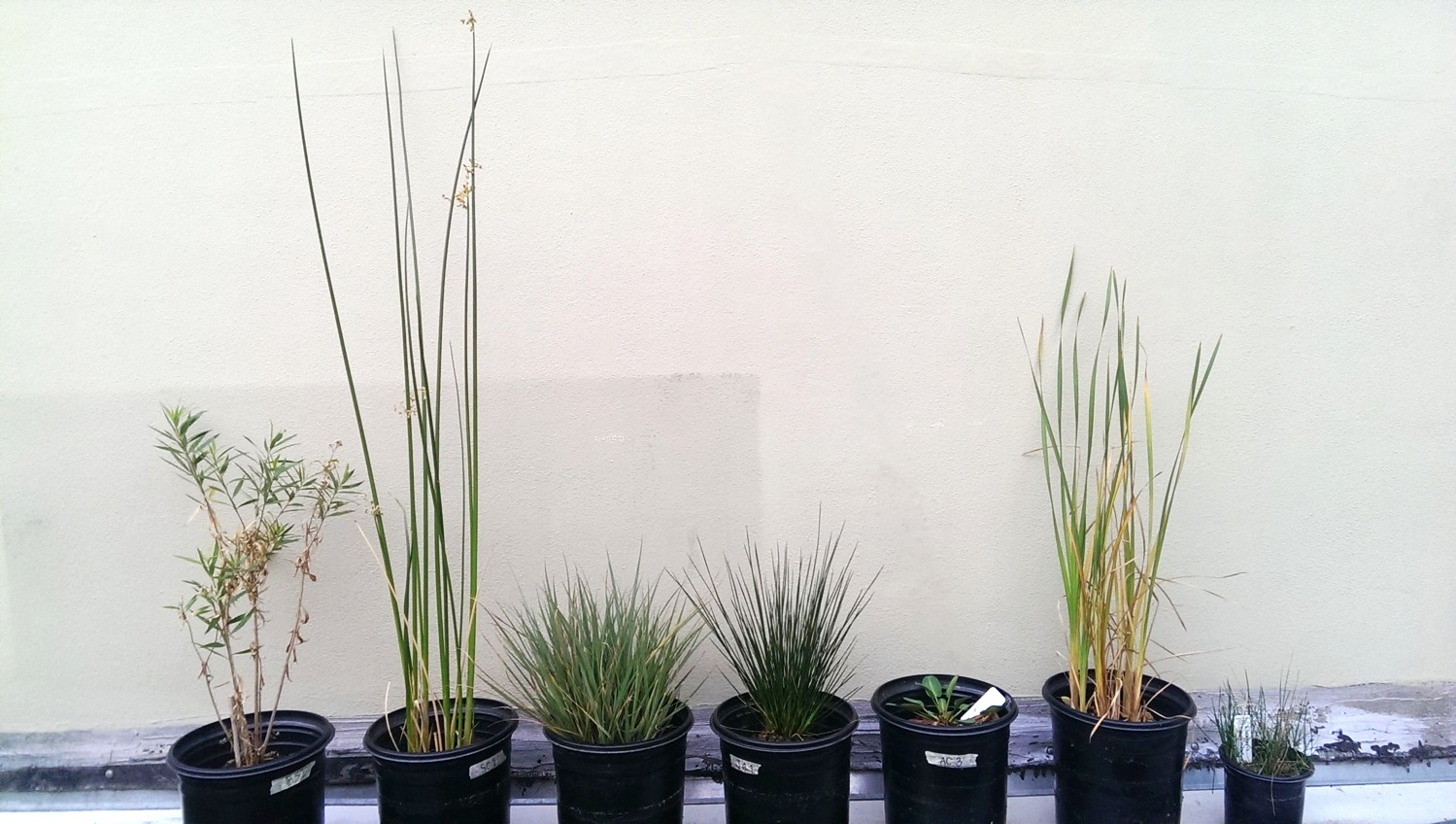 CS
JA
AC
TL
SC
BS
EM
Which Plants Do the Work in a Stormwater Biofilter?
Functional Diversity
Root morphology and physiology
Growth rate
C:N ratio
Preferential uptake
Drought/Water tolerance
Growth form (rhizomatous, cluster, seed dispersal, clonal, etc.)
Hypothesis: Greater treatment performance when functional diversity is higher.
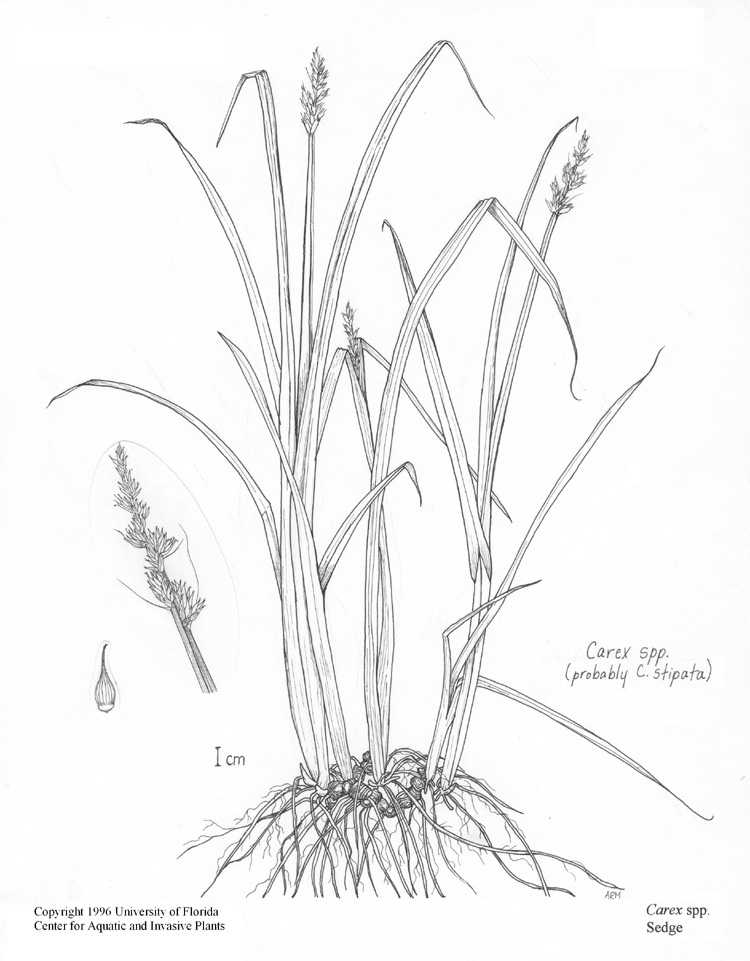 Carex sp.
C. spissa or C. pansa
Rhizomatous growth 
Extensive roots
Medium drought tolerance
Facultative wetland species
Widely used in stormwater biofilters
CA native
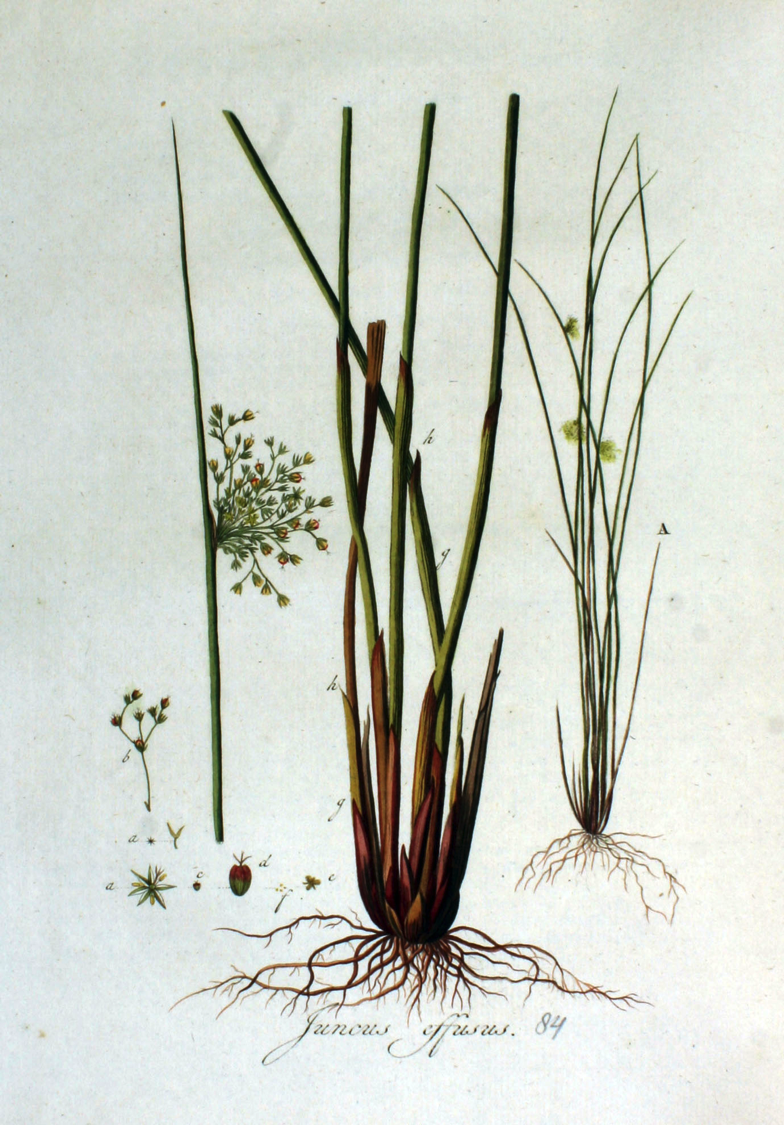 Juncus effusus
Cluster/colony growth
Shallow, less extensive roots
High drought tolerance
Facultative wetland species
Widely used in stormwater biofilters
CA native
Baccharis salicifolia
Dioecious shrub
Deep roots
Low/medium drought tolerance
Facultative wetland species
Widely used in stormwater biofilters
CA native
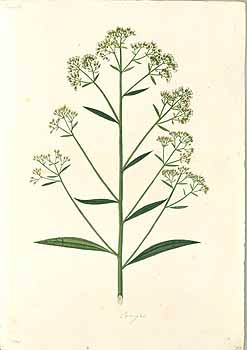 B = Baccharis salicifolia 		C = Carex sp.			J = Juncus effusus
Three species- 3 monocultures, 3 dicultures, 1 triculture, 1 control, replicated 3 times.
B
B
C
J
C
C
C
J
J
C
Control
J
J
B
C
B
J
C
J
B
B
J
B
B
J
C
C
C
C
J
J
J
J
C
J
Control
C
B
J
J
C
B
J
J
C
B
B
J
C
C
C
C
Control
J
B
C
J
B
J
B
J
C
B
J
B
B
Species Diversity/Functional Diversity and Treatment Performance
About 12 studies on constructed wetlands
2 on biofilters
Biofilter mesocosms will use specifications from Australian work.
Treatment performance during simulated storm event.
Test N and P (maybe metals) 
Later, possibly pesticides, pathogens, GHGs, and metals.
Use mesocosms to test colonization by animals and animal seeding experiments